Synergism through Collaboration: The History of Open Textbook Adoption at Marshall University
WV Professional Development Week
Larry Sheret
Marshall University Libraries & Online Learning
Textbook Prices Decline 1/1/2017 thru 6/31/2019
National textbook prices have dropped 26% since 2017, according to a new report by campusbooks.com.
The national decrease in price is the first in years as the Bureau of Labor Statistics found textbook cost increased 88% between 2006 and 2016. 

http://loyolaphoenix.com/2019/08/textbook-prices-drop-for-first-time-in-a-decade/
Stakeholders
Marshall Administration
Student Government Association (SGA)
Faculty 
Bookstore (Follett)
Libraries & Online Learning
Center for Teaching and Learning (CTL)
The State of West Virginia
Lower Cost Precursors to Free Textbooks
2010: Affordable Textbook Committee was formed to investigate ways to mitigate the rapid rise in textbook costs. The nascent open textbook movement was not on anyone’s radar. 
-Adopting rentable titles
-Using digital text, if more affordable
-Encourage continual usage of text (to increase the used book availability)
-Encourage using bundles only if all components are being used.  Examples of affordable bundles are the nursing bundles.
-Encouraging faculty to submit timely textbook adoptions. This will increase the used book availability and rental selection 
-Use older editions if sufficient quantities are available.
-Currently reviewing/discussing a Follett Access program.
[Speaker Notes: Follett ACCESS, a powerful program that enables colleges and universities to deliver all course changes (textbooks, lab kits, supplies, etc.) as part of tuition and course charges.]
Marshall Administration
2010 Formed the Affordable Textbook Committee
2018 & 19 Provided bonus funds to Departments that adopted an Open Textbook (Chemistry and Math)
2020 Paid $250 stipends to 35 faculty who attended an Open Textbook Workshop and submitted a review to the Open Textbook Library
SGA2018/2019
Hannah Petracca and Hunter Barclay , 2019
Partnered with Bookstore to find HIGH IMPACT CLASSES based on enrollment and textbook cost
Partnered with Administration to add “Low cost” textbook icon to course catalog
Partnered with Dept. of Finance to reward depts that adopt OER.
Marketed Open Textbooks
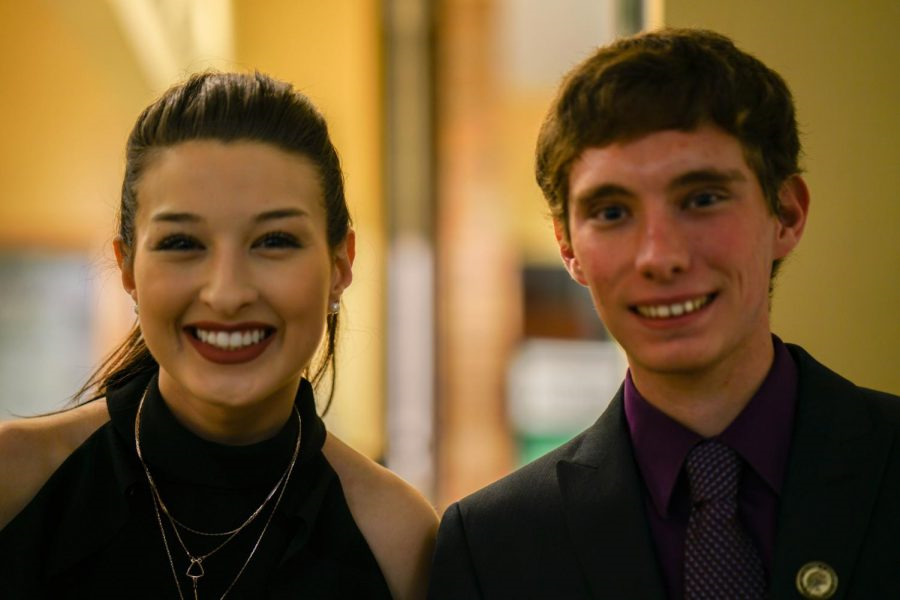 Cost Comparison
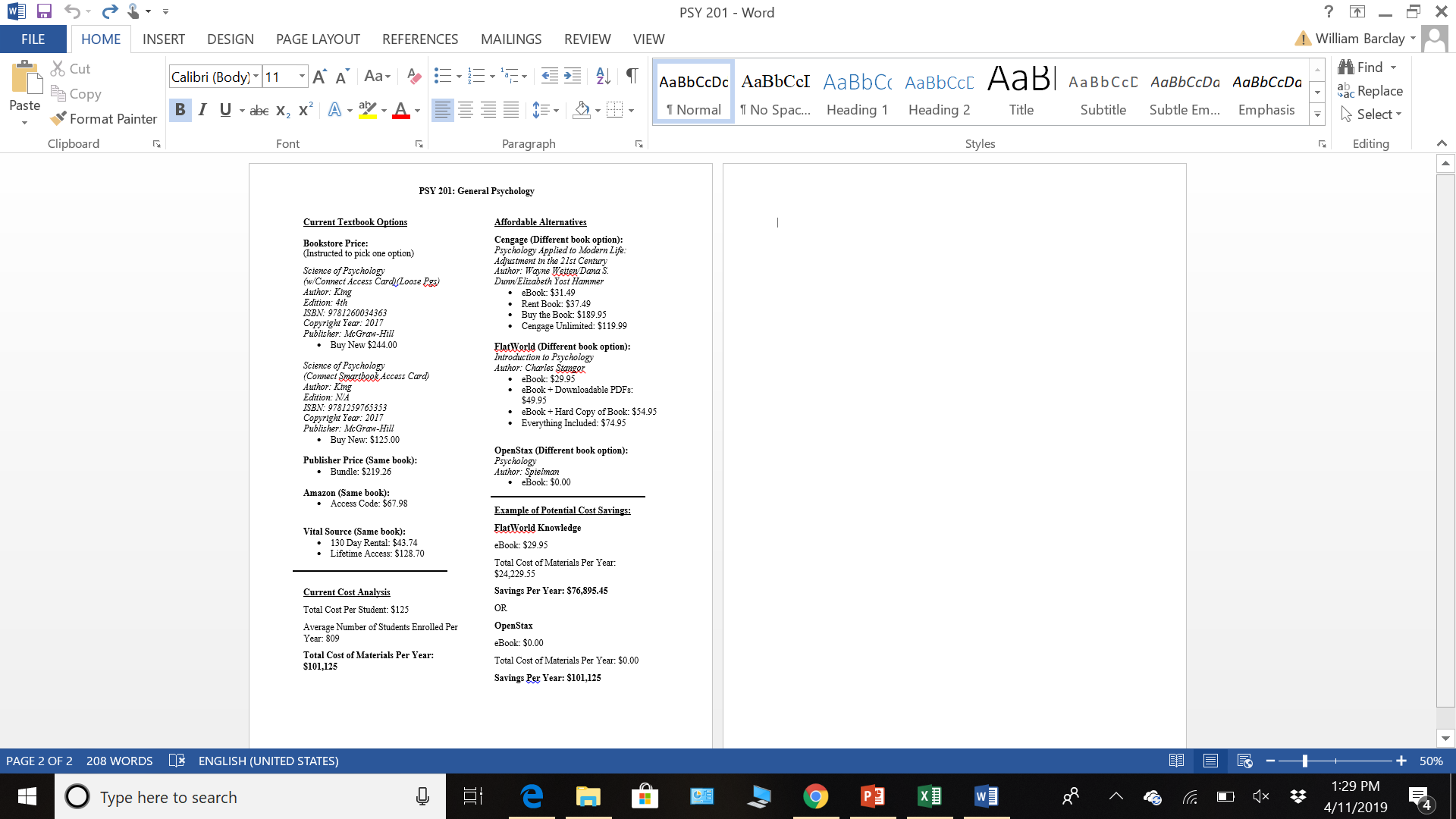 How To Make One:
Acquire the bookstore’s price 
Compare that price to other platforms
Delve into affordable alternatives
Calculate cost savings
Registration Icons
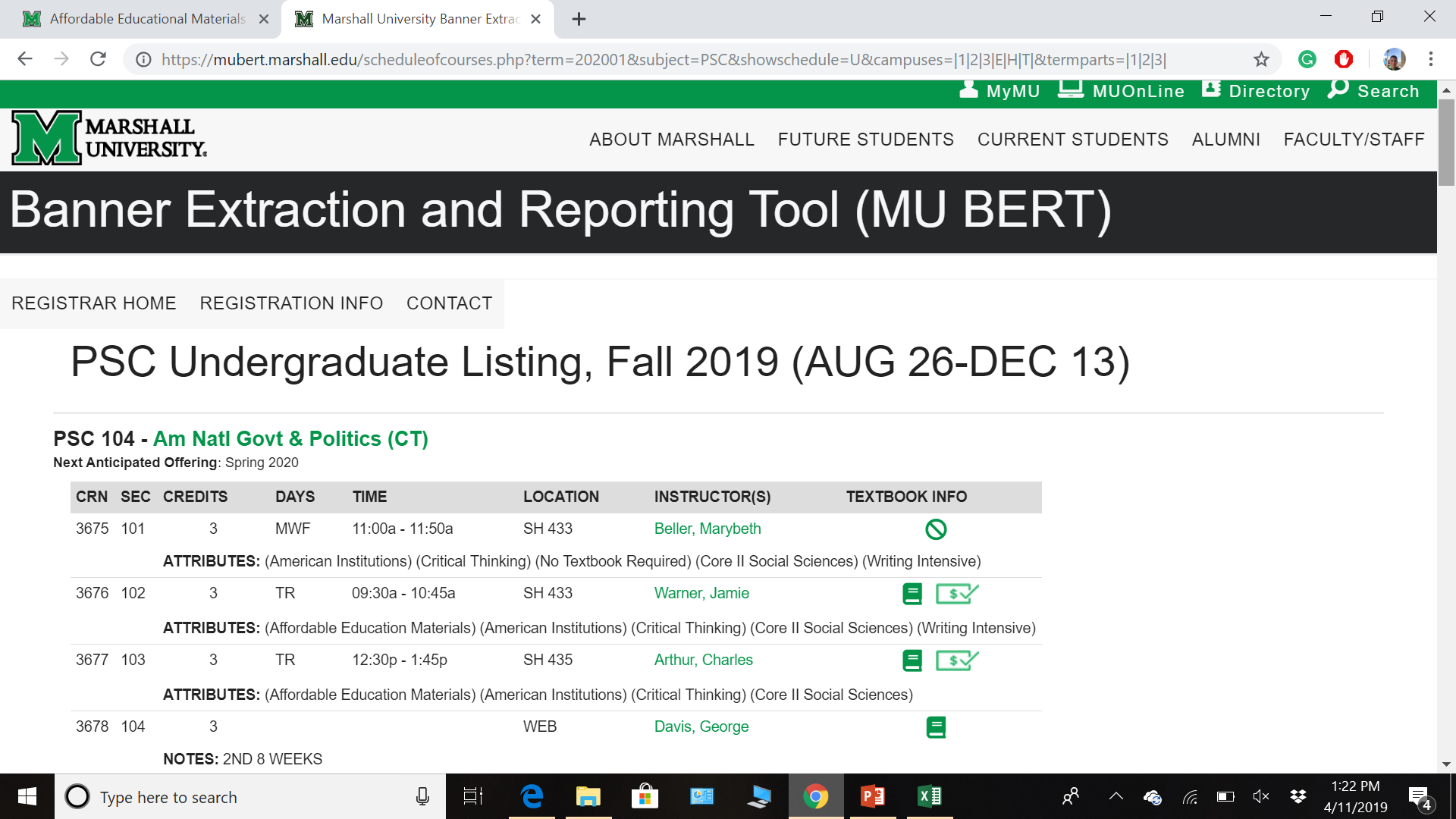 No Textbook Required
Affordable Option
By Hannah Petracca and Hunter Barclay, 2019
High Yield Courses
SOC 200 
MTH 121 
MTH 130 
BSC 104 
BSC 105 
PSY 201 
ACC 215 
ACC 216 
PHY 201 
PHY 203 
HS 220
BSC 120 
BSC 121
BSC 227 
BSC 228 
MTH 102 
ECN 250 
ECN 253 
THE 112 
CMM 207 
MUS 142 
MTH 127
By Hannah Petracca and Hunter Barclay, 2019
Math Uses OpenStax for MTH 127 & 130


F19: 629 
S20: 255


Total 884
Chemistry Uses OpenStax for CHM 211 & 212
   
      211     212
F18     285       98
S19     167     221
F19     324     104
S20     180     210

Total 1,589
What Exactly is an Open Textbook?
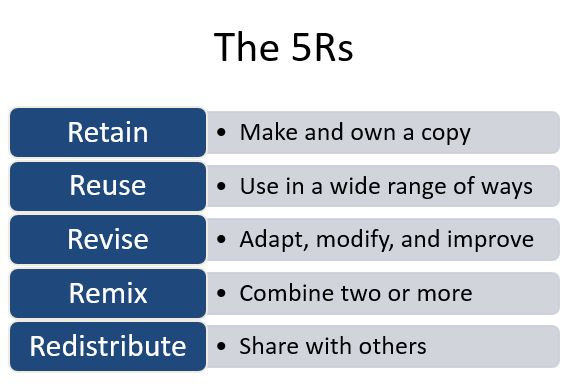 "5 Rs image" by David Wiley
Creative Commons Licenses
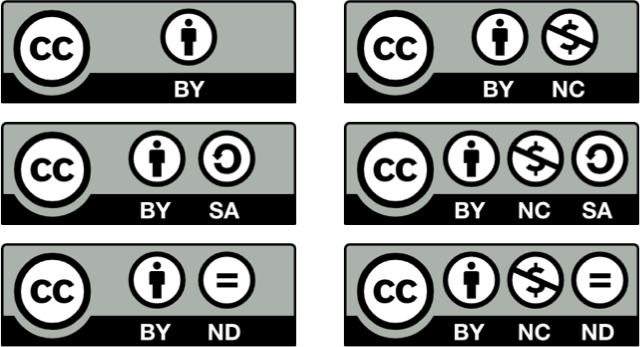 [Speaker Notes: These are the 6 CC licenses. Maybe even quiz them on one or two...

Note that these licenses are used in many places, but we often don’t notice them. For instance. . . .]
Marshall Univ. Libraries & Online Learning
2017 (Fall) Assoc. Dean of Libraries on sabbatical to research OER
2018 (Fall) SGA and Library begin collaboration
2019 (January) Scholarly Communications & OER Librarian position
2019 (February) Marshall Digital Scholar Specialist position supports OER
2019 (April) MU joins the Open Textbook Network
2019 (May) OER LibGuide published
2019 (August) OER Workshop at iPEDS/Center for Teaching & Learning
2020 (January) Open Textbook Workshop and Paid Review (29)
2020 (March) Open Textbook Workshop and Paid Review (13)
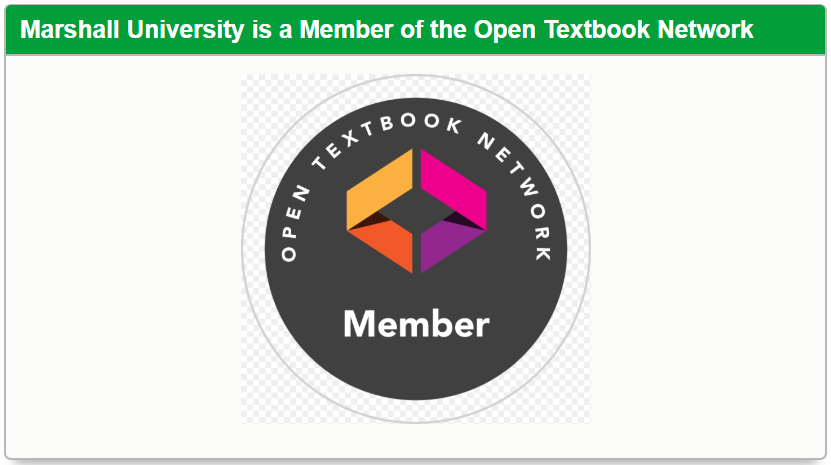 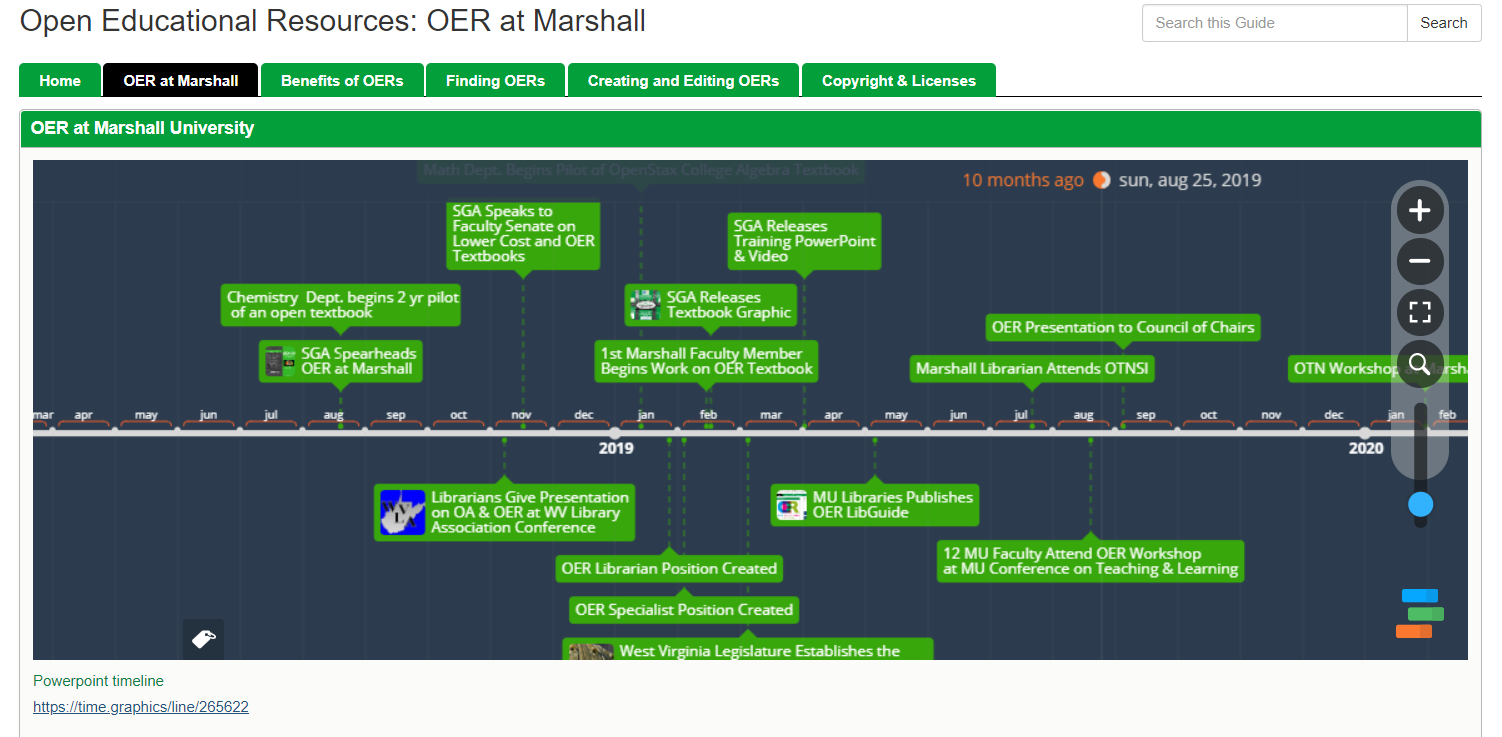 Open Textbook Network
OTN Provides training, networking opportunities, open textbook resources, software to manage outreach.

Training the Trainers
OTN Google Group
Open Textbook Library
Open Textbook Review Workshops
OTN Dashboard to manage outreach to faculty
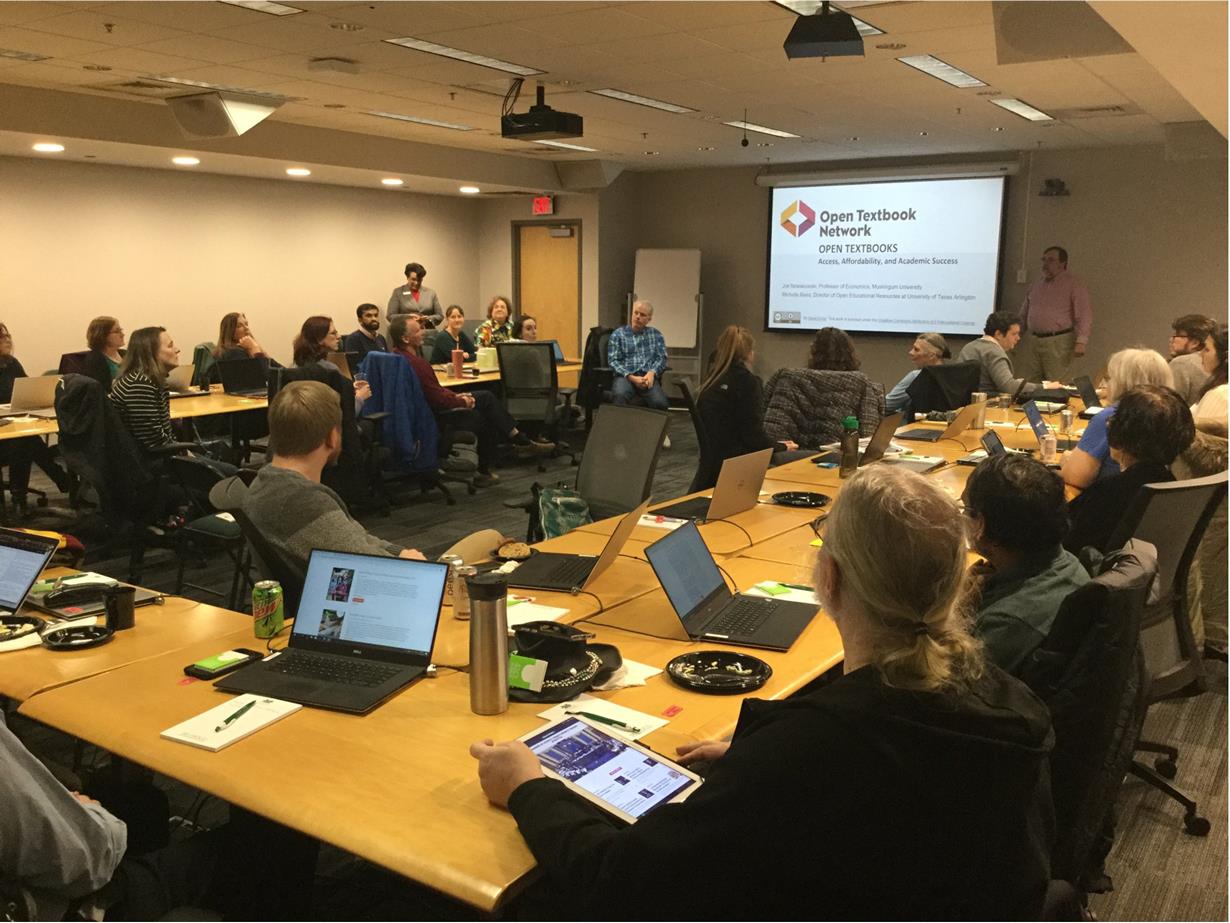 [Speaker Notes: 29 faculty attended Marshall’s first Open Textbook Network Workshop & Paid Review on 1-31-2020
13 faculty attended Marshall’s second Open Textbook Workshop & Paid Review on 3-16-2020]
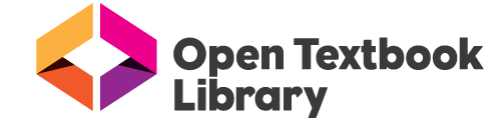 Adoptions          Yes 13/Maybe 19 out of 41 participants
West Virginia House Bill 4729Passed March 3, 2020; in effect ninety days from passage.
AN ACT to amend and reenact §18B-10-14 of the Code of West Virginia, 1931…

(6) Encourage and incentivize the use of emerging technologies, such as electronic textbooks, online textbooks, print-on-demand services, and other open resource materials





http://www.wvlegislature.gov/Bill_Status/bills_text.cfm?billdoc=HB4729%20SUB%20ENR.htm&yr=2020&sesstype=RS&i=4729
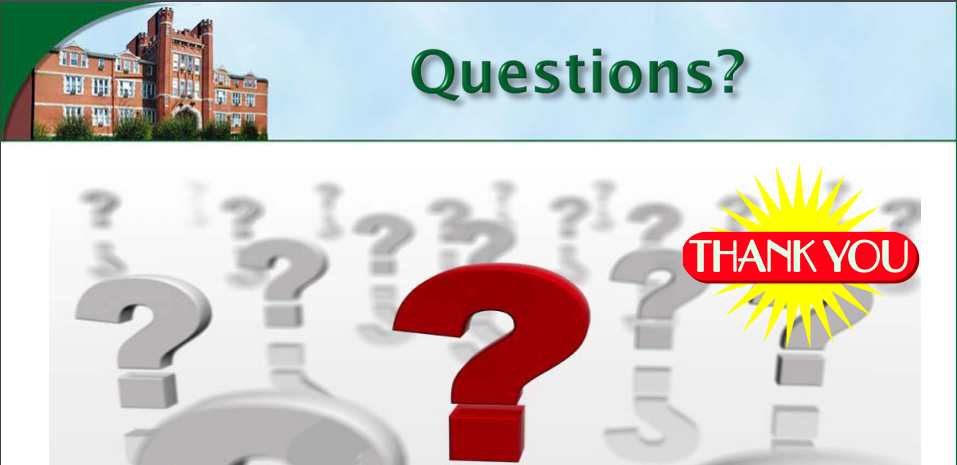 To communicate further about open textbooks, contact me at

sheret@marshall.edu
Phone (303) 696-6577
Marshall University OER LibGuide  https://libguides.marshall.edu/c.php?g=922133&p=6646180Open Textbook Libraryhttps://open.umn.edu/opentextbooks